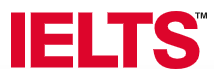 Book 13 Reading Passage – 2
				Test - 1
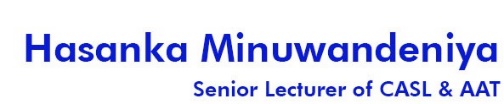 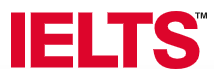 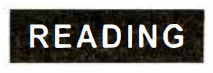 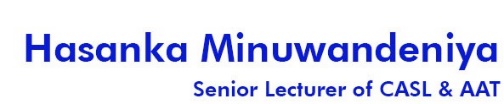 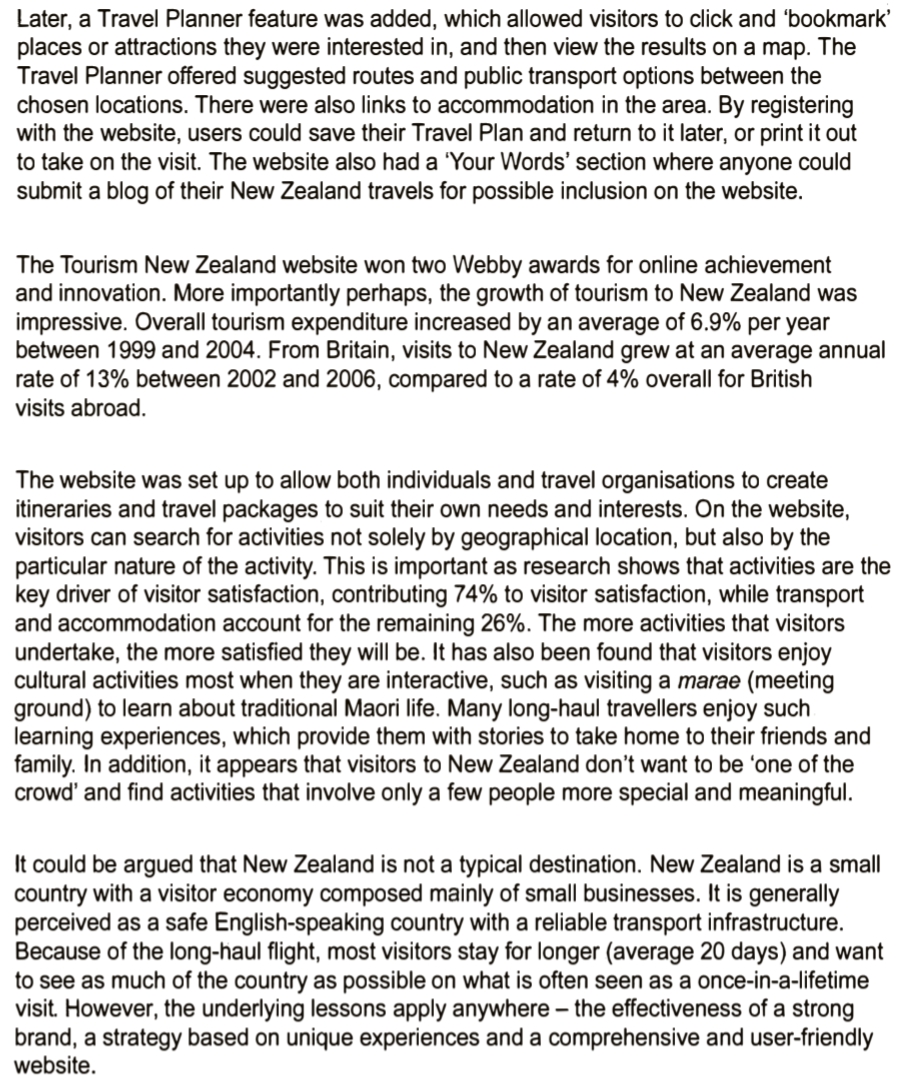 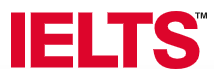 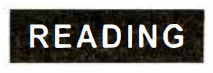 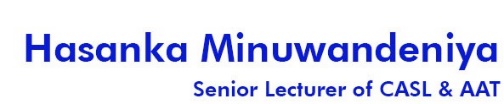 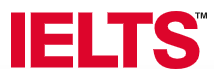 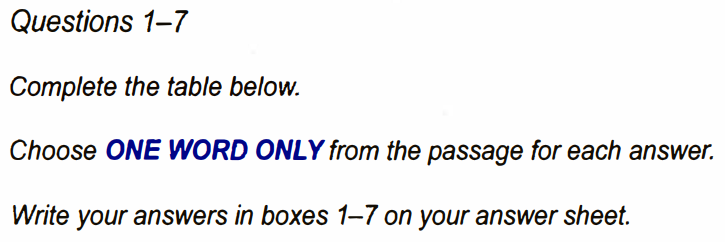 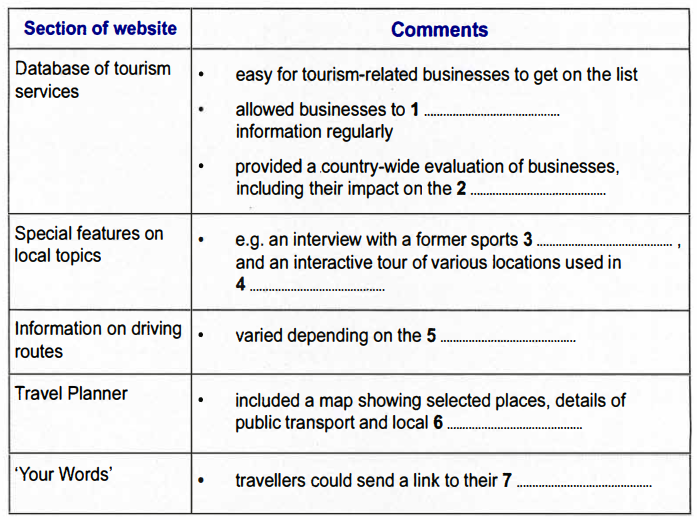 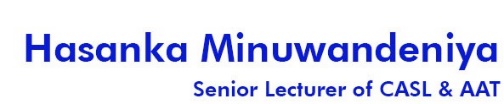 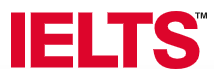 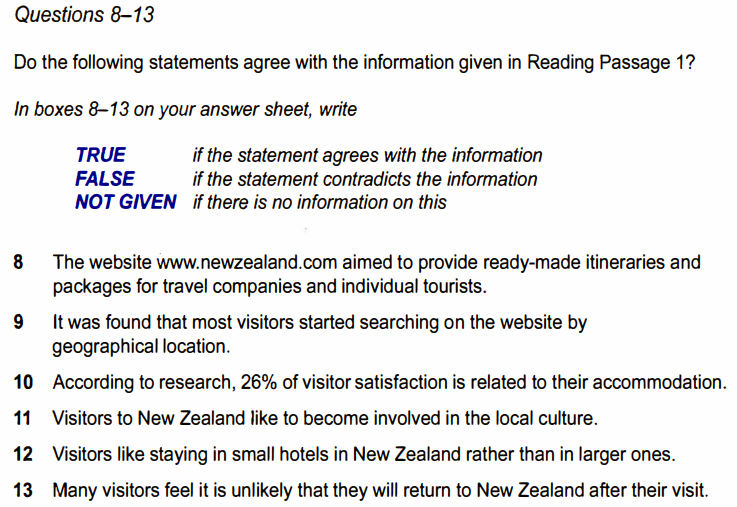 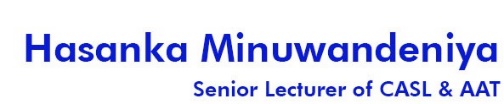 Thank You…!!!
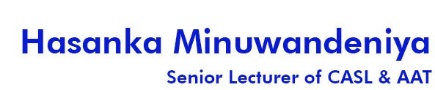